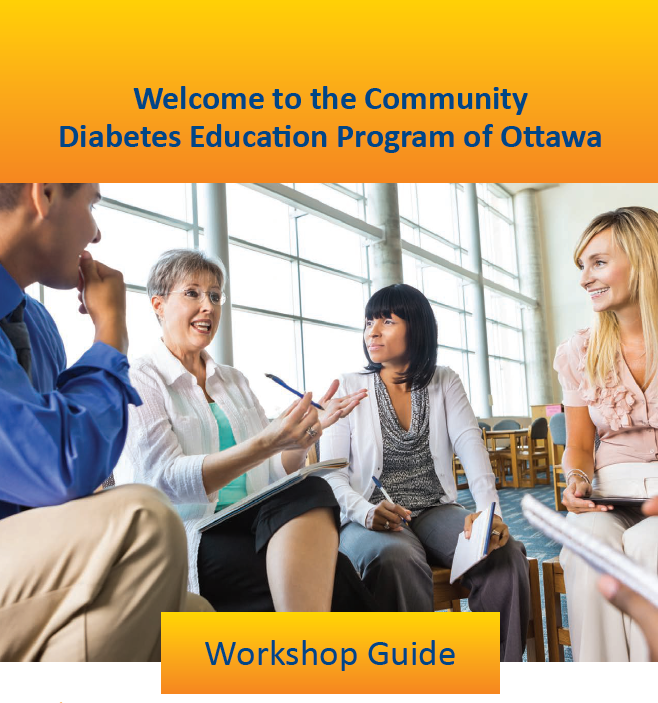 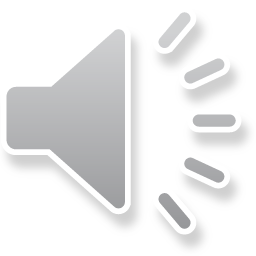 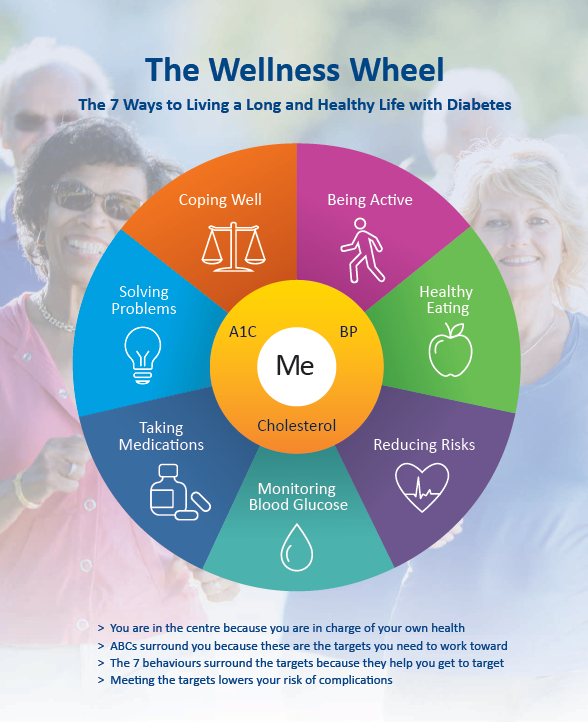 Healthy Eating: 
Getting Started  
1.5 hrs

·Learn how healthy eating can
 improve your health and your
 blood glucose

·Learn about balanced meals
 and portion management
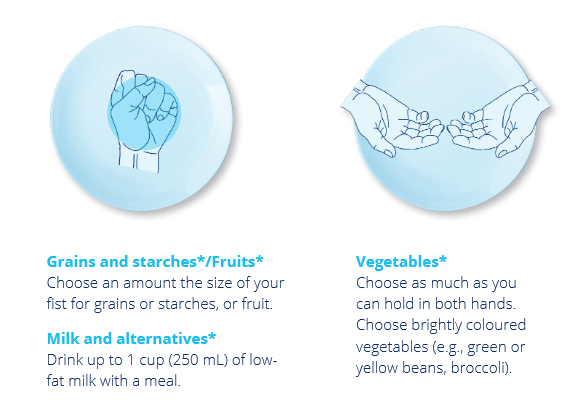 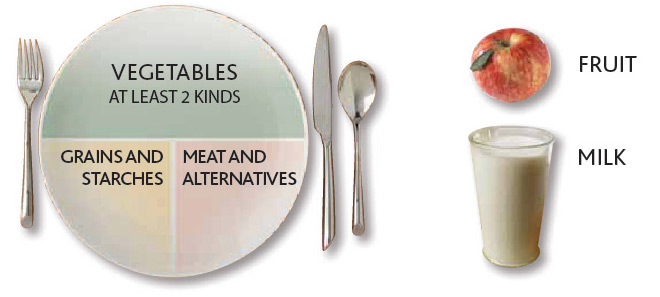 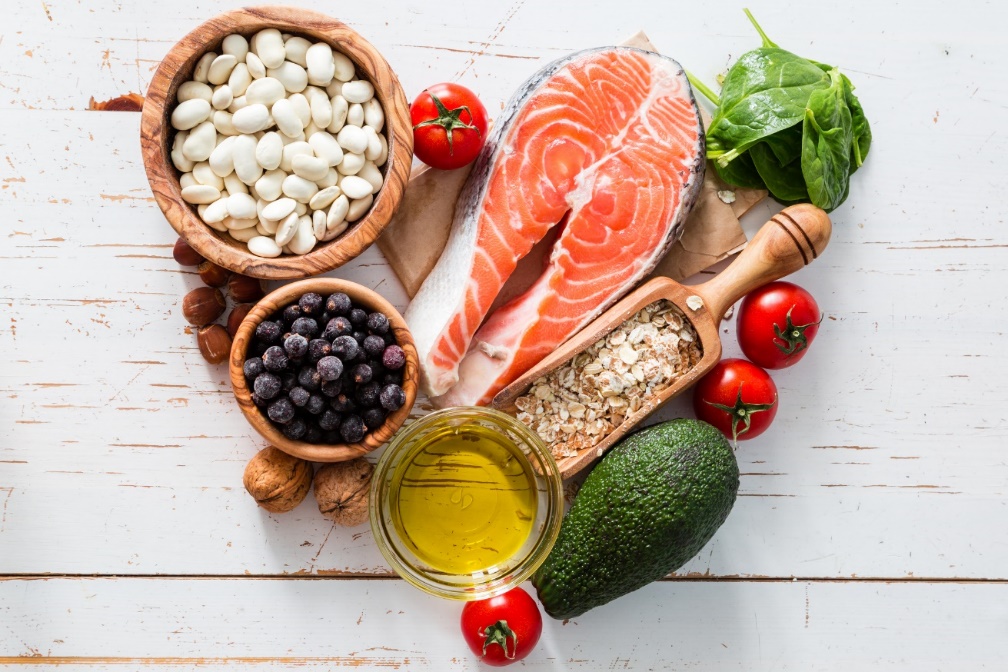 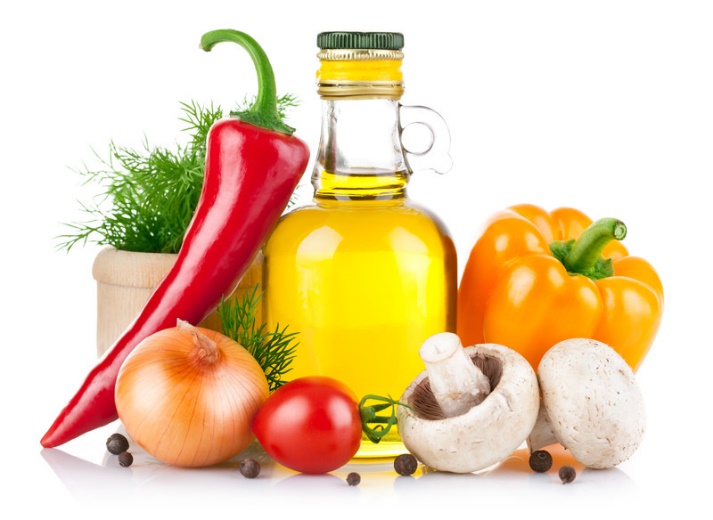 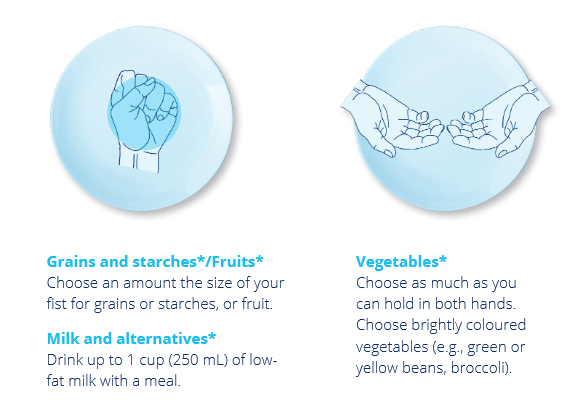 Healthy Eating: 
Carb Counting
1.5 hrs

·Learn which foods have carbs
 and how to count them

·Learn what food labels tell
 you

·Practice how to make healthy
 food choices
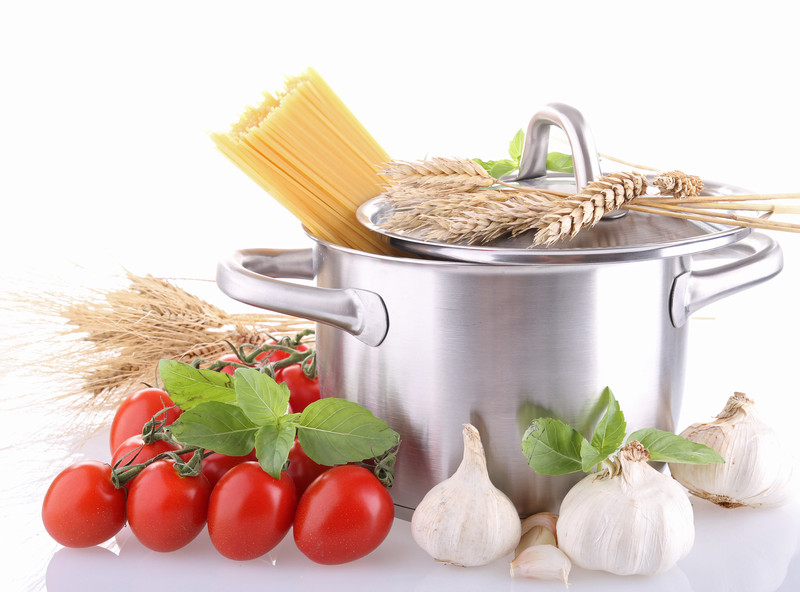 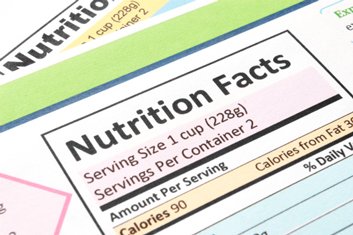 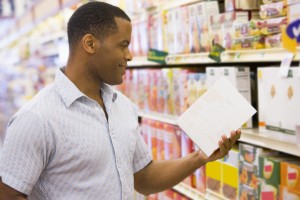 Meters & Meds
1.5 hrs

·Learn about diabetes
 medications

·Learn what blood glucose
 numbers mean for you

·Learn how to prevent and
 treat low blood glucose
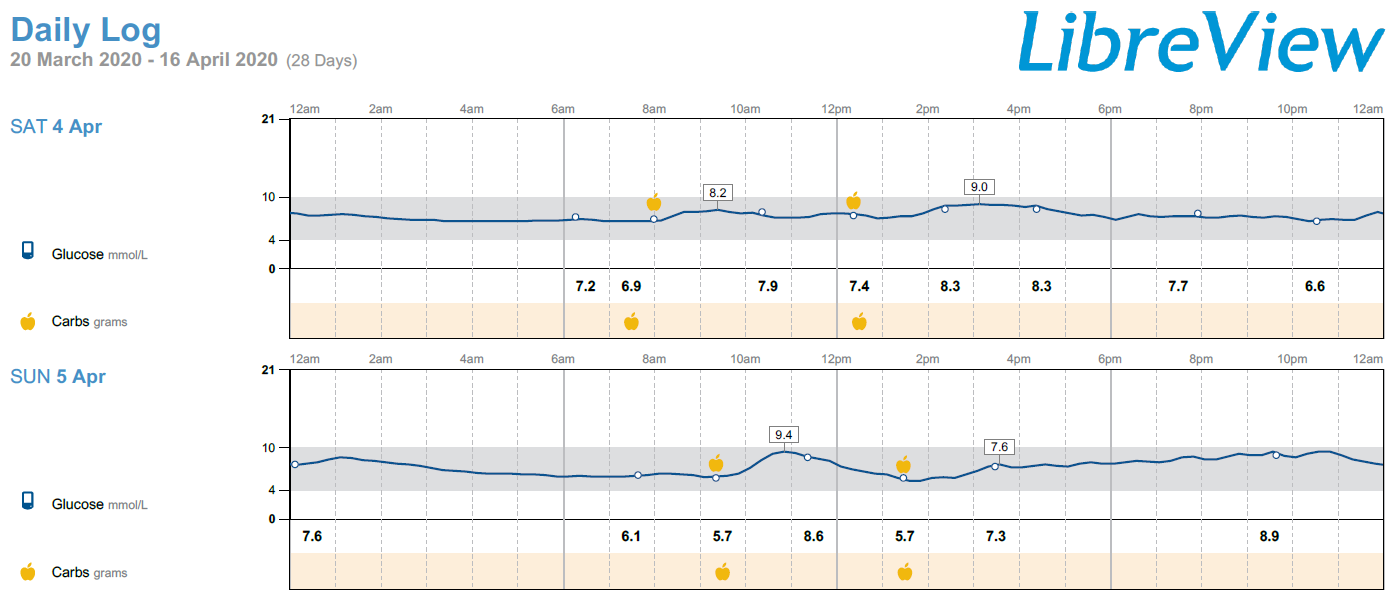 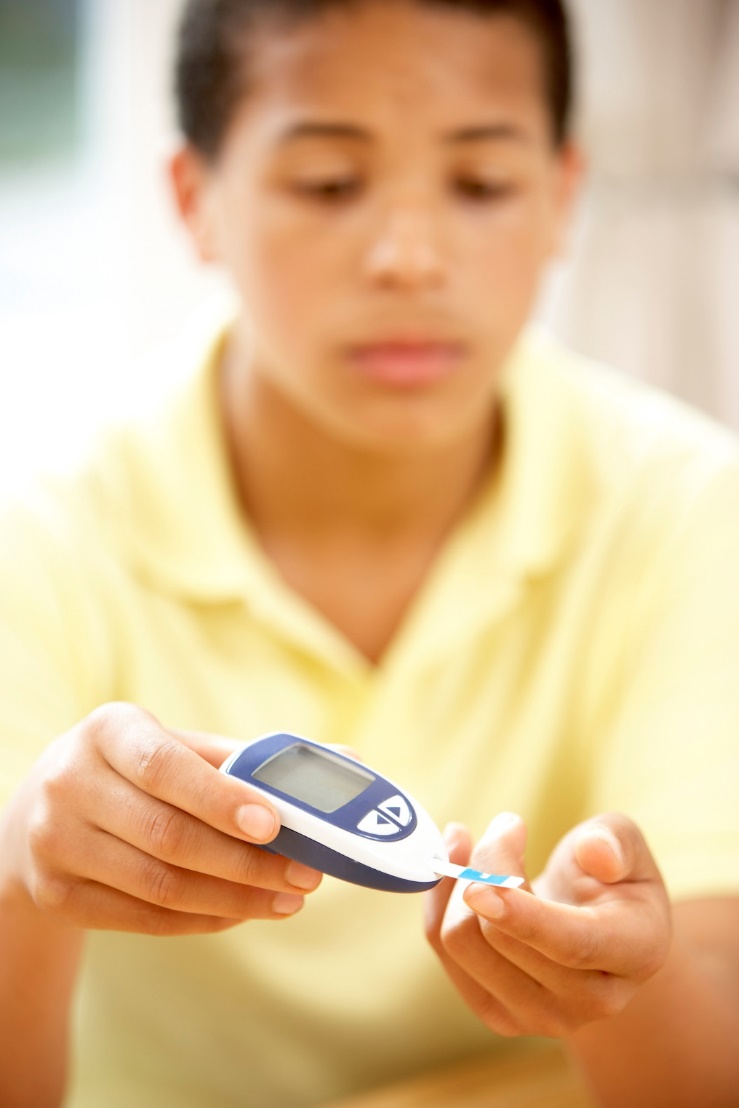 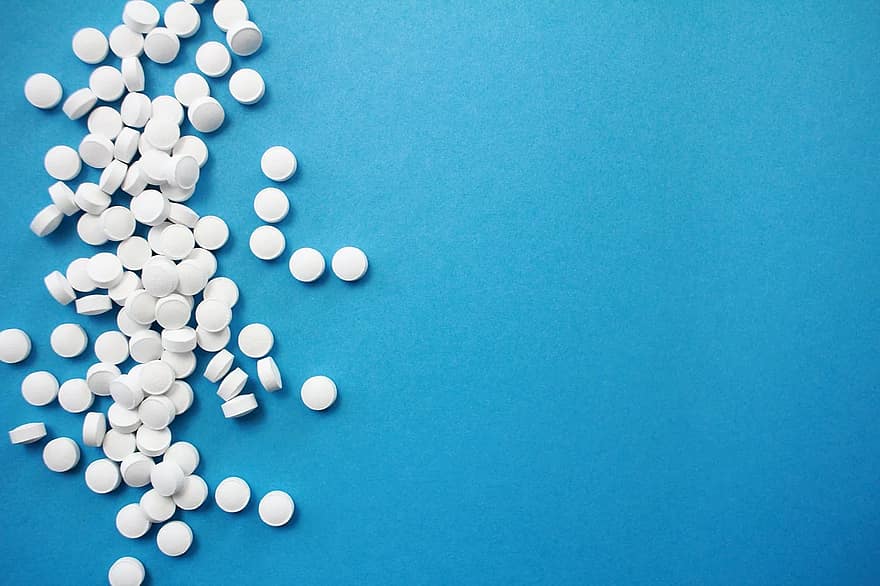 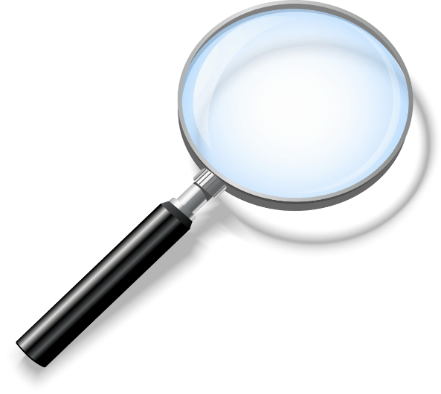 Passport to Health
1.75 hrs

·Learn what lab results tell you

·Learn what high BG can do to
 your body

·Learn how to partner with
 your health care providers
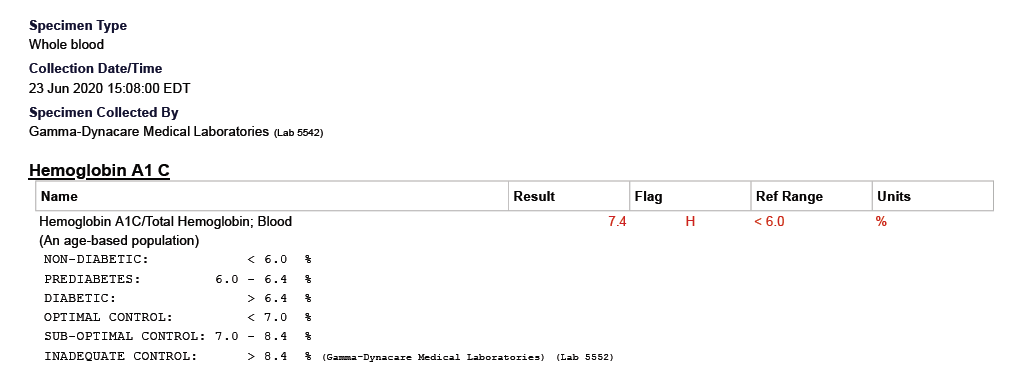 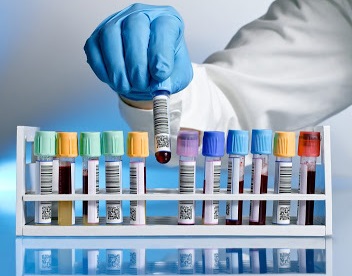 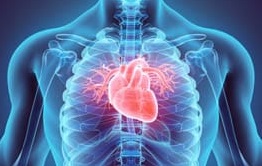 Being Active
2 hrs

·Learn how exercise can help
 you

·Make a personalized plan

·Try using resistance bands
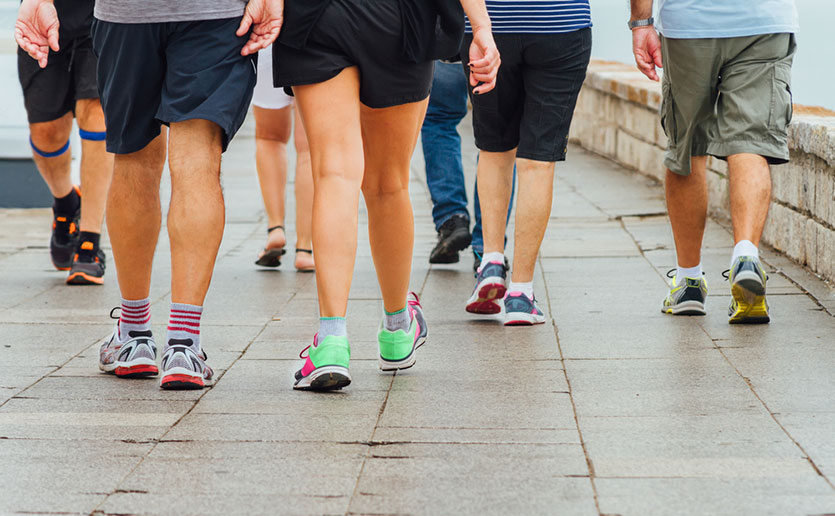 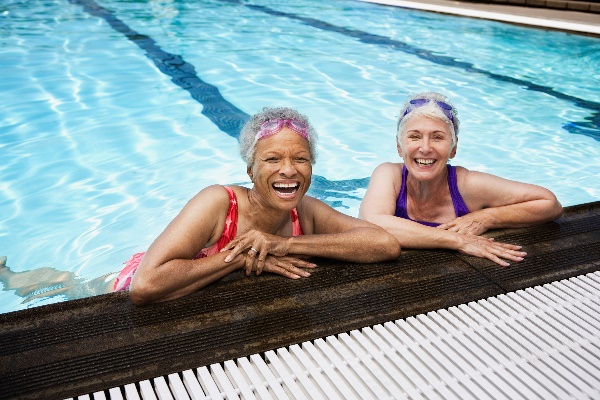 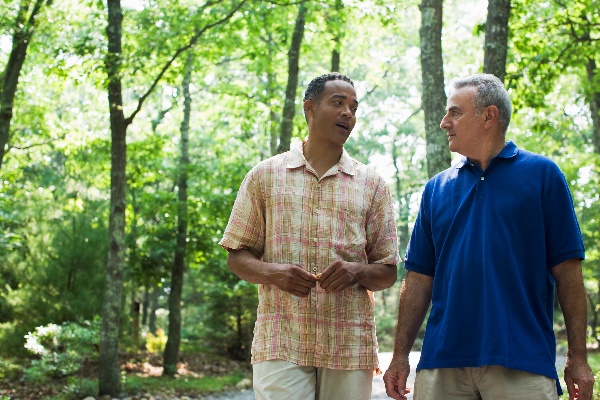 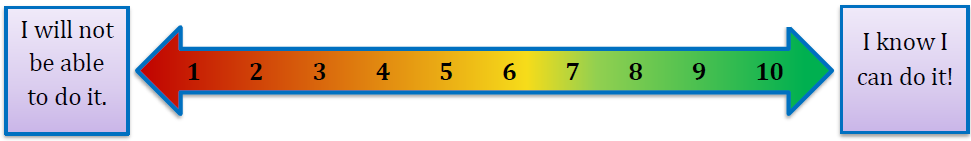 Stress & Diabetes
1.5 hrs

·Learn about the emotional
 impacts of diabetes

·Learn tips & ideas for
 handling stress and difficult 
 situations
 
·Learn how to get more 
 support
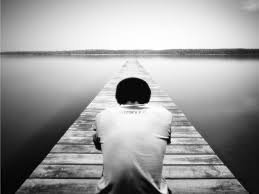 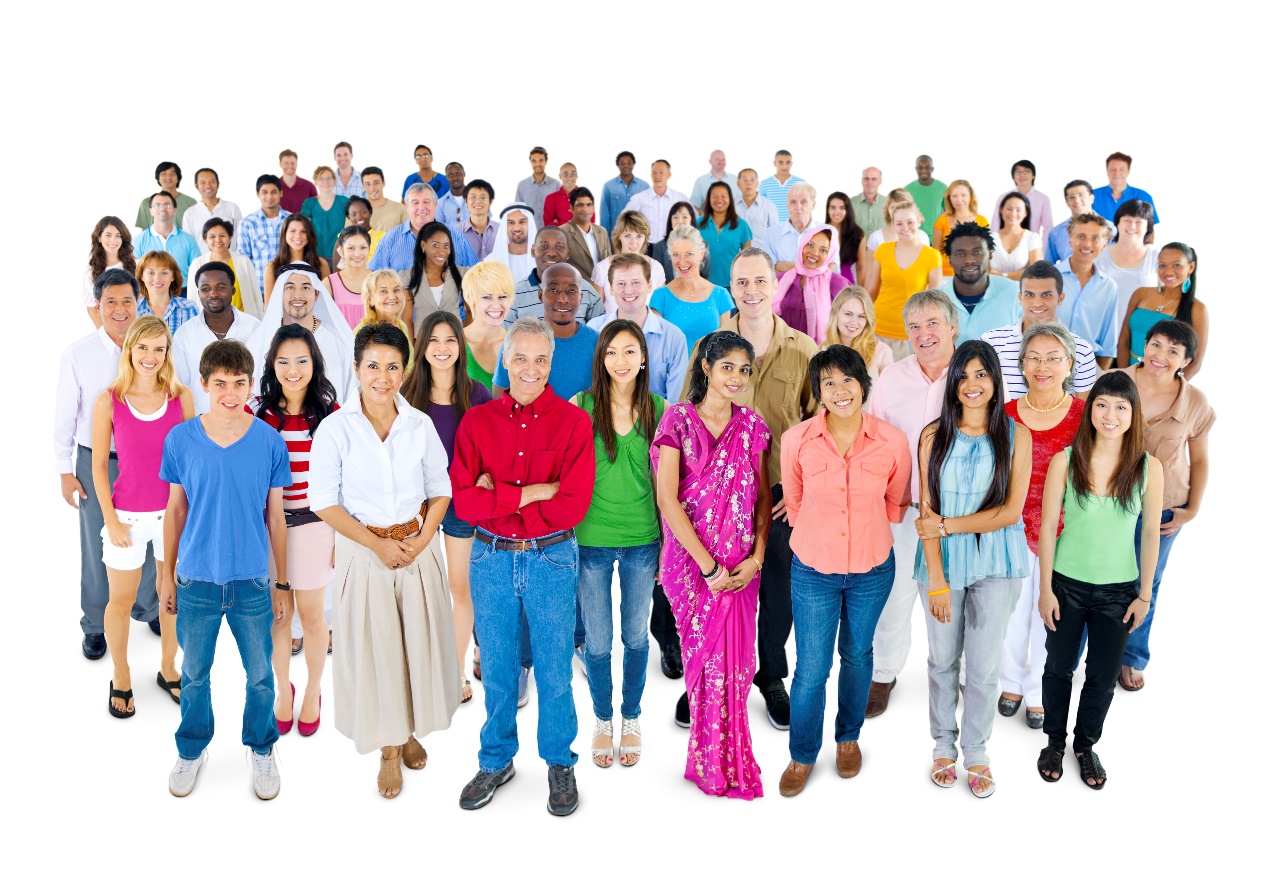 Virtual Workshops Now Available!
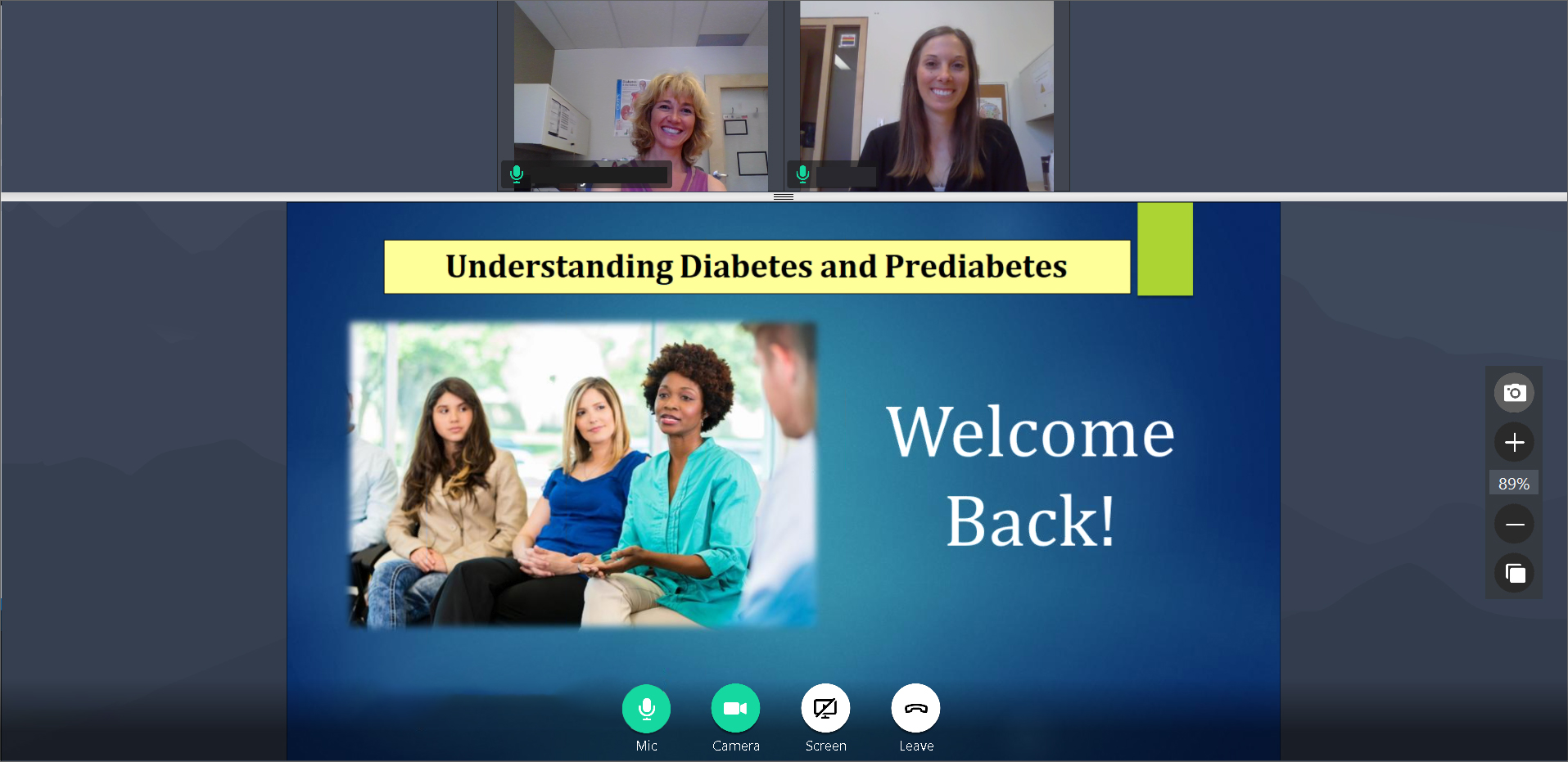 Join Us For Virtual Diabetes Education Workshops!
It’s Easy to Register!
Call 613-233-6655
or
Sign up at the end of class
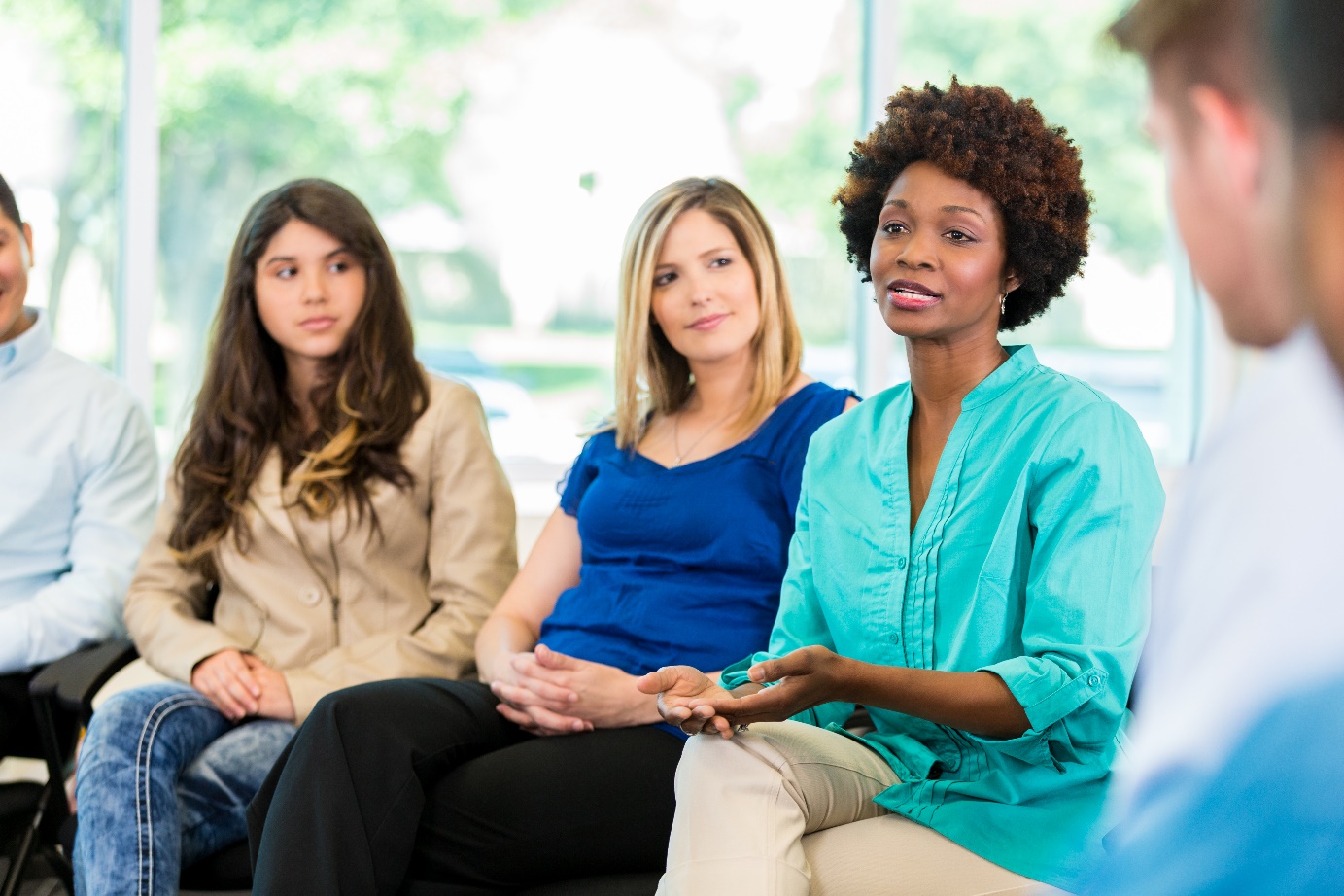